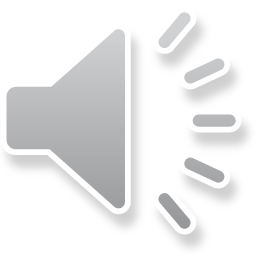 The Ballad of Lewis and Clark
It was eighteen four, not a day before, we left our homes and families!


For three long years and lots of tears we wandered through the land.
[Speaker Notes: Hands on hips - hands cross down to sides - thumb pointing behind self 
3 sign with hands, hand at brow turn to side]
We had no plan to show the way, but to a man we’re glad to say,

The road was long, but like the song, we’re back!
[Speaker Notes: no sign both hands at sides - hands on hips
thumbs up across body pulsing - wave]
We are Lewis and Clark! 
Clark and Lewis!
Headin’ west to see what we could find.
Yes, we’re Lewis and Clark! 
Clark and Lewis!
Tryin’ our best for all of human kind.
[Speaker Notes: Hands on hips (Clap after clark)
Hand out slowly referencing to Clark 
March (Repeat)
Step right and hand to brow looking right]
They headed out of St. Louis and up the wide Missouri.

Sent by Thomas Jefferson to see what they could see.
[Speaker Notes: Canoe paddling just one side]
To do their best and see the west, they couldn’t wait, they couldn’t rest.

They paved the way for new discovery.
[Speaker Notes: Peace sign 
both hands out to sides 
Hands up slowly]
They were Lewis and Clark!  
Clark and Lewis!
Headin’ west to see what they could find.
Yes, they’re Lewis and Clark!  
Clark and Lewis!
Tryin’ their best for all of humankind.
There were 47 men in all and a guide Sacajawea.  

A man called York, a great big dog, and an oaf named Charbonneau.
Two keel boats in which to cruise, guns and gifts and two canoes. 

No one knew exactly where they’d go!
[Speaker Notes: 2 Sign 
one hand out - other hand out …. What sign raise arms up high]
They were Lewis and Clark!  
Clark and Lewis!
Headin’ west to see what they could find.
Yes, they’re Lewis and Clark!  
Clark and Lewis!
Tryin’ their best for all of humankind.
Tryin’ their best for all of humankind-----------
(clap) 
We’re back!